Travel Itinerary 
Planner
Destination
Start
End
Departing Flight
Returning Flight
Hotel
Address
Airline
Name
Airline
Confirmation
Make/Mode
Date
Depart (Airport/Time)
Arrive (Airport/Time)
Phone
Date
Depart (Airport/Time)
Arrive (Airport/Time)
Flight
Flight
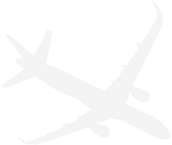 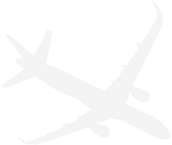 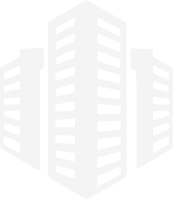 Check-In Date
Check-In Time
Check-Out Date
Check-Out Time
Car Rental
Company
Confirmation
Pick-Up Location
Pick-Up Date/Time
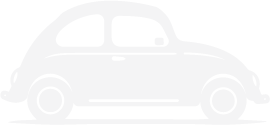 Drop-Off Location
Drop-Off Date/Time
Activities
Date
Time
Event
Location
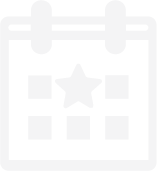